Figure 1 (A and B) Characterization of anti-H2A.Z and anti-AcH2A.Z affinity purified antibodies. HB, butyrate-treated ...
Nucleic Acids Res, Volume 33, Issue 17, 1 September 2005, Pages 5633–5639, https://doi.org/10.1093/nar/gki874
The content of this slide may be subject to copyright: please see the slide notes for details.
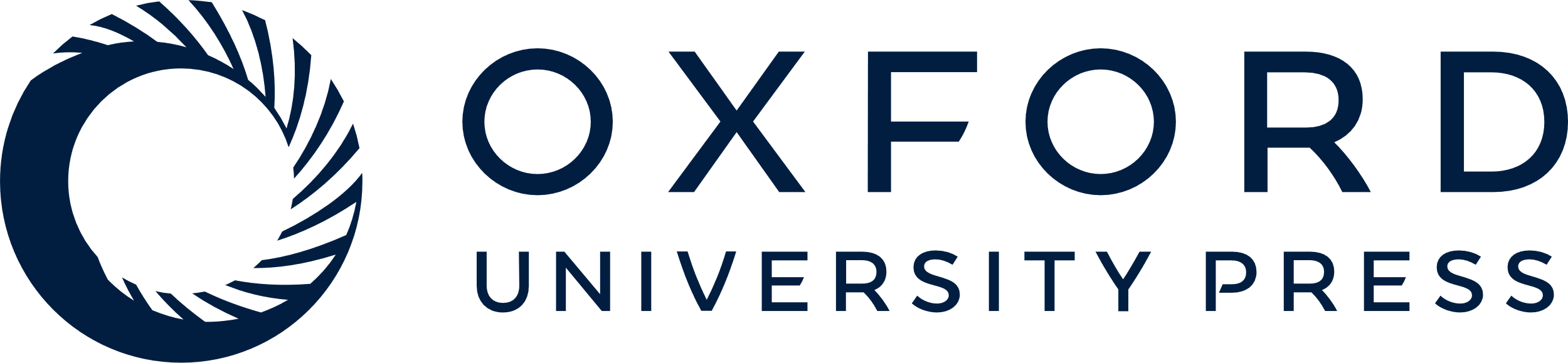 [Speaker Notes: Figure 1 (A and B) Characterization of anti-H2A.Z and anti-AcH2A.Z affinity purified antibodies. HB, butyrate-treated HeLa histones; CE, 15-day embryo chicken erythrocyte histones; rH2A.Z, recombinant H2A.Z. (C and D) Characterization of proteins from ChIPs using these affinity purified antibodies with nucleosomes from 10-day chicken brain tissue (10DCB). I, U, B: Input, Unbound, Bound histones; Ab, carry-over products of primary antibodies.


Unless provided in the caption above, the following copyright applies to the content of this slide: © The Author 2005. Published by Oxford University Press. All rights reserved  The online version of this article has been published under an open access model. Users are entitled to use, reproduce, disseminate, or display the open access version of this article for non-commercial purposes provided that: the original authorship is properly and fully attributed; the Journal and Oxford University Press are attributed as the original place of publication with the correct citation details given; if an article is subsequently reproduced or disseminated not in its entirety but only in part or as a derivative work this must be clearly indicated. For commercial re-use, please contact journals.permissions@oxfordjournals.org]